แนวคิดในการจัดการและพัฒนางาน ตำแหน่ง หัวหน้าสำนักงานคณะมนุษยศาสตร์และสังคมศาสตร์
นายภูริพัฒน์ พฤกษาพิทักษ์
27 กรกฎาคม 2560
ประวัติ
ชื่อ สกุล		นายภูริพัฒน์ พฤกษาพิทักษ์
วันเดือนปีเกิด	19 พฤษภาคม 2519
ตำแหน่ง 		พนักงานมหาวิทยาลัย นักวิชาชีพ (คอมพิวเตอร์)
ปีที่บรรจุ		2 มิถุนายน 2546
ระดับการศึกษา
ปริญญาตรี
วิศวกรรมศาสตรบัณฑิต 	สาขาวิศวกรรมคอมพิวเตอร์	
			มหาวิทยาลัยสงขลานครินทร์
ปริญญาโท
วิทยาศาสตรมหาบัณฑิต 	สาขาการจัดการเทคโนโลยีสารสนเทศ 	
			มหาวิทยาลัยสงขลานครินทร์
ประสบการณ์ทำงานในมหาวิทยาลัยทักษิณ
คณะกรรมการจัดการความรู้ คณะมนุษยศาสตร์และสังคมศาสตร์ 
คณะกรรมการความเสี่ยงและควบคุมภายใน คณะมนุษยศาสตร์และสังคมศาสตร์
คณะอนุกรรมการประกันคุณภาพ คณะมนุษยศาสตร์และสังคมศาสตร์
คณะกรรมการจัดซื้อจัดจ้างและการตรวจการจ้างต่าง ๆ 
รักษาการแทนหัวหน้าสำนักงานคณะมนุษยศาสตร์และสังคมศาสตร์
อาจารย์พิเศษ สาขาวิชาสารสนเทศศาสตร์ ปีการศึกษา 2556 
อาจารย์พิเศษ สาขาวิชาภูมิศาสตร์ ปีการศึกษา 2557 - 2559
ผลงานที่เคยปฏิบัติและได้รับผลสำเร็จ
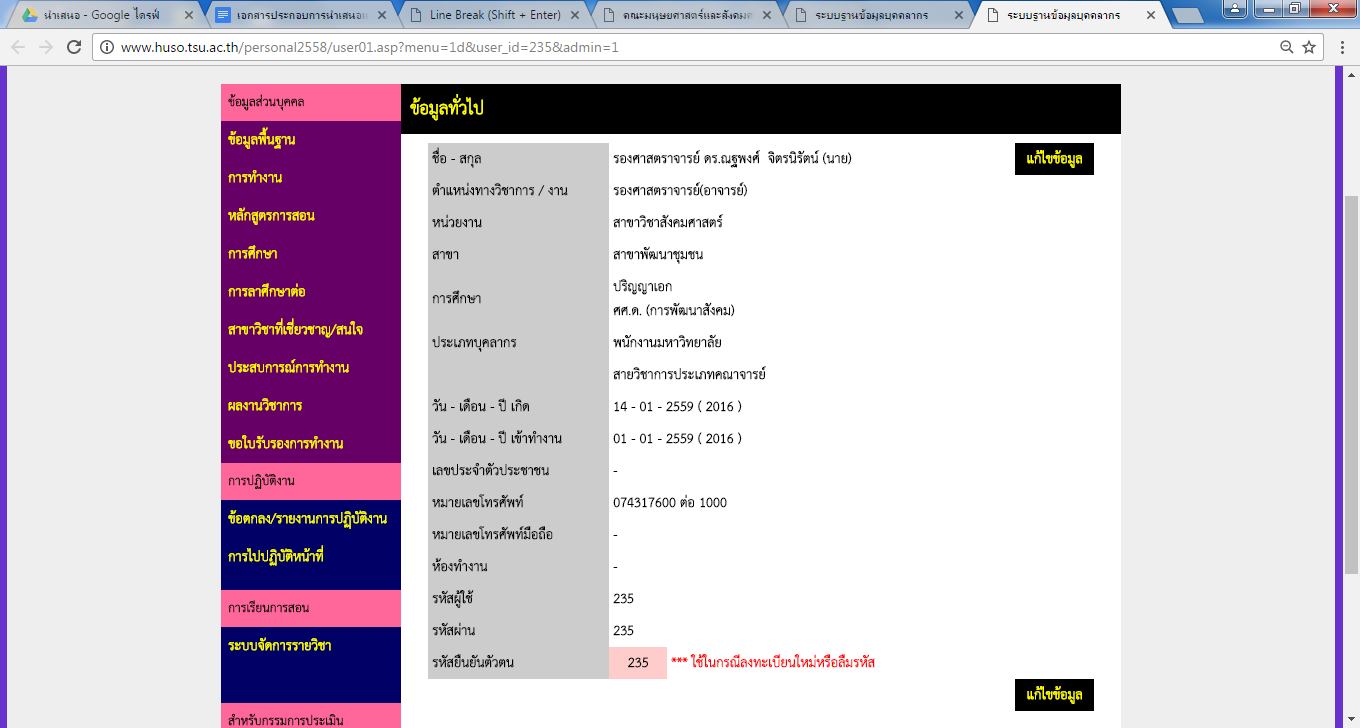 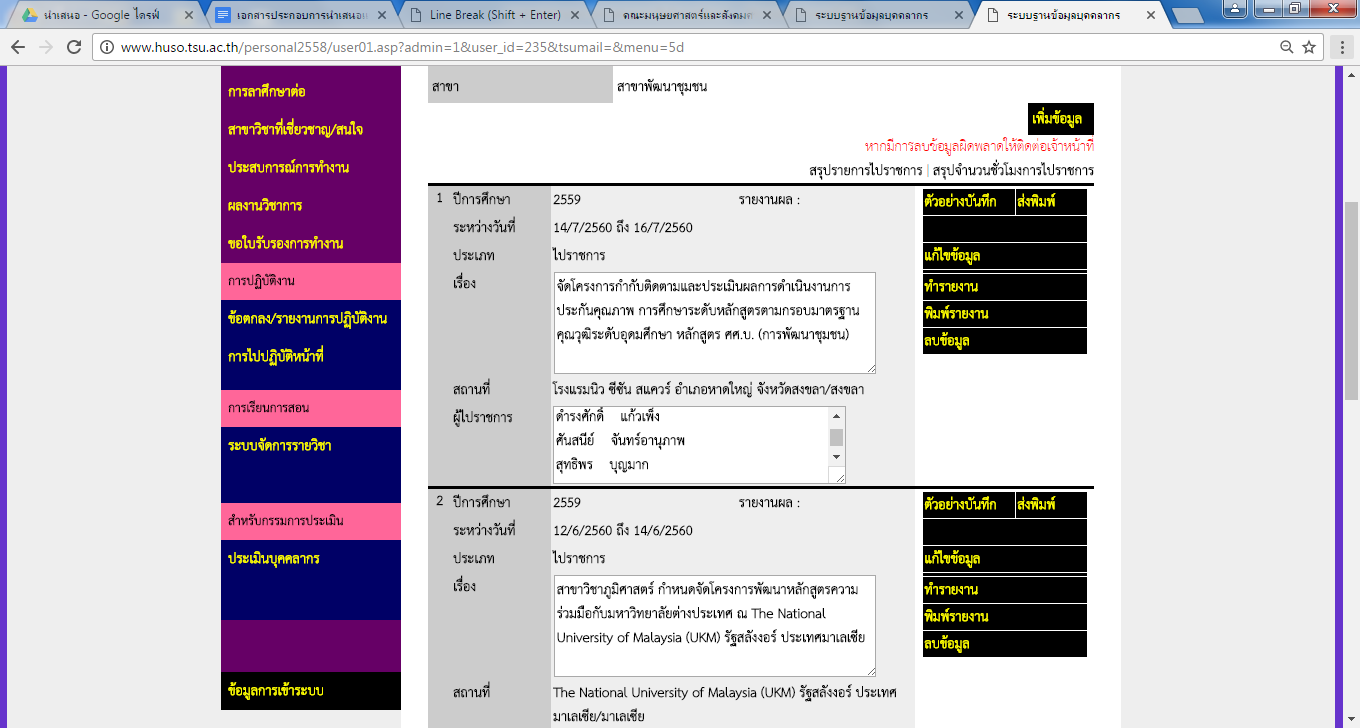 ผลงานที่เคยปฏิบัติและได้รับผลสำเร็จ
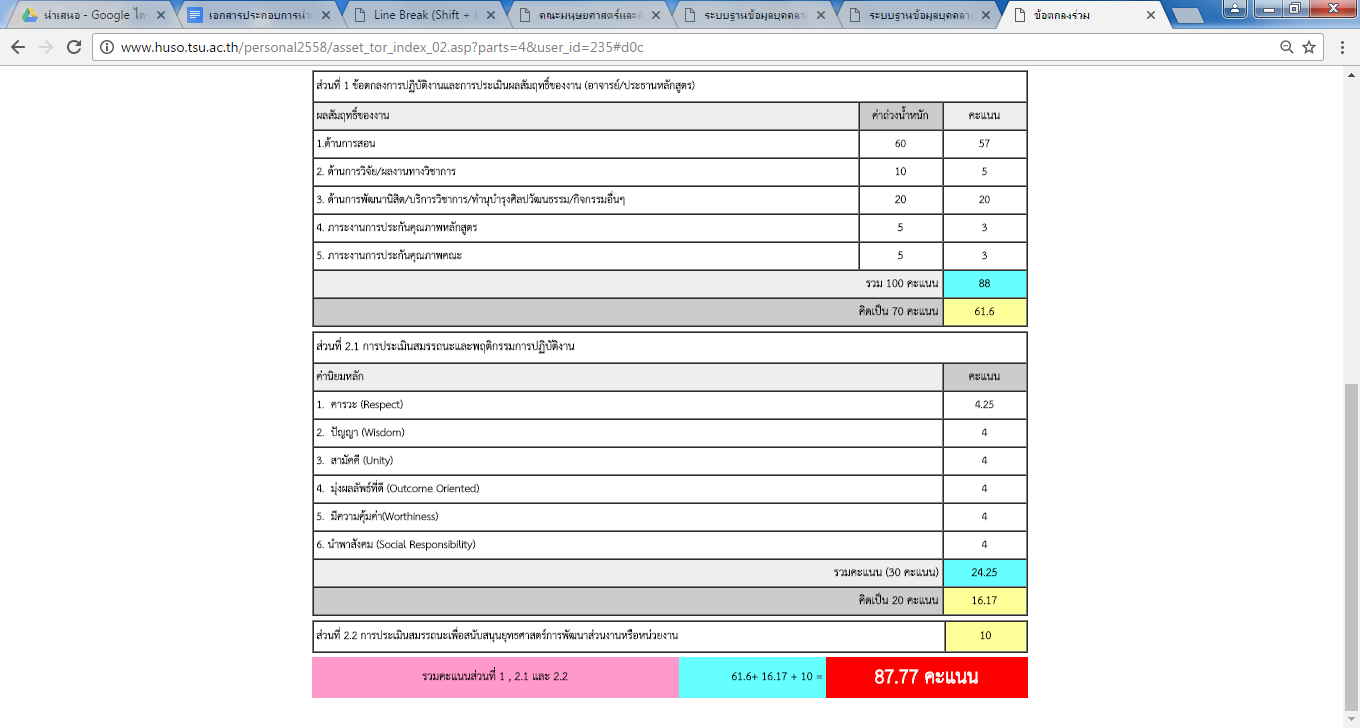 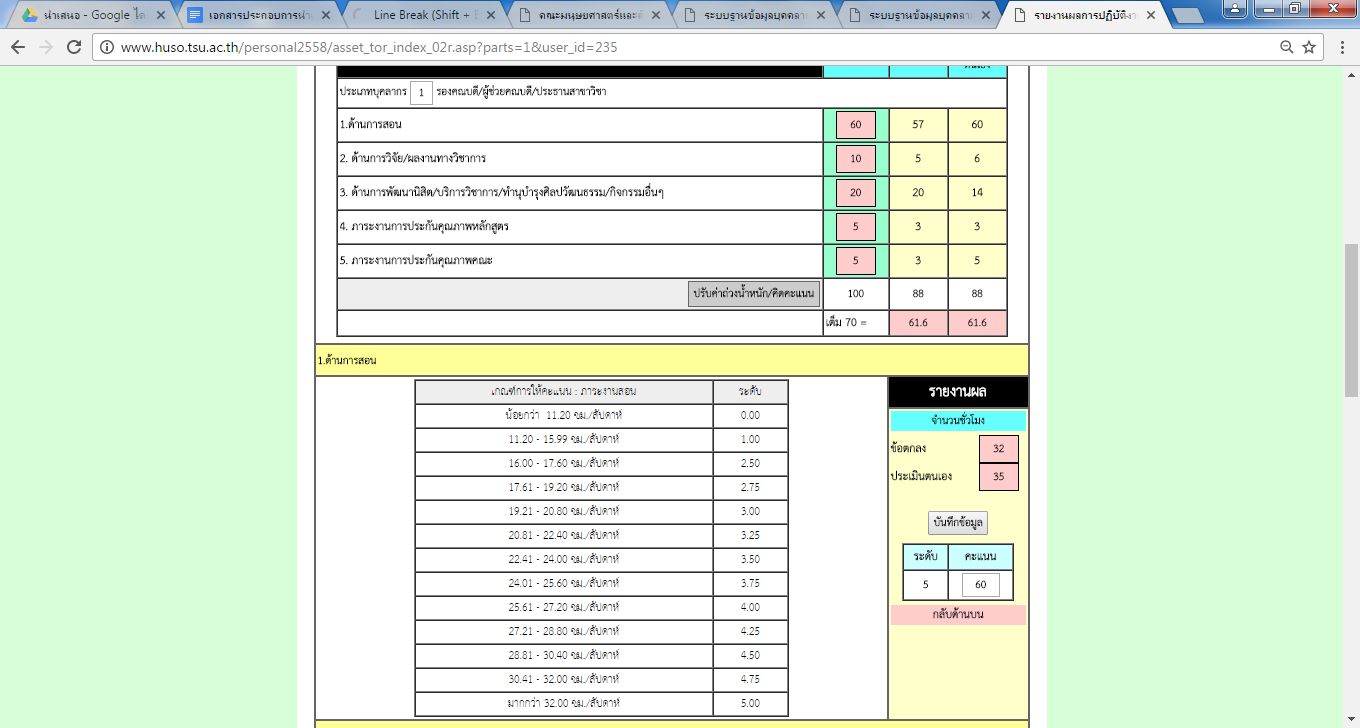 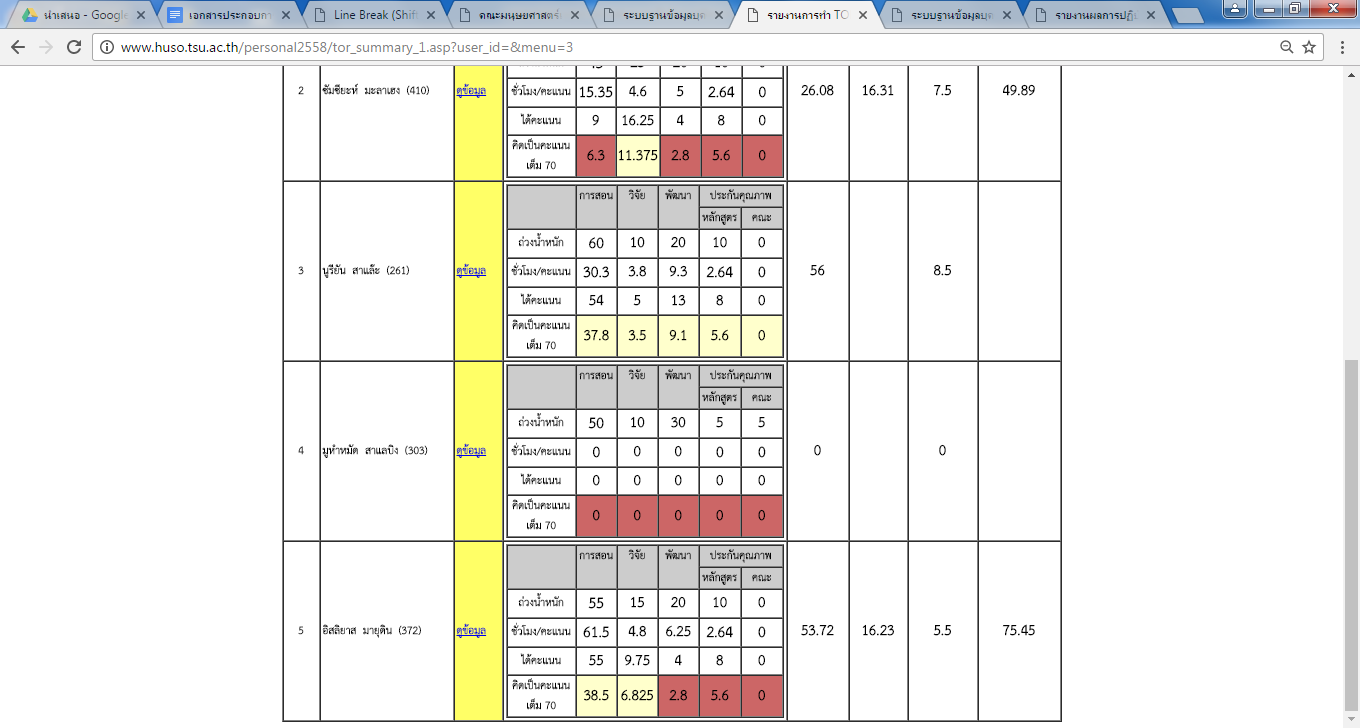 แนวทางในการบริหารจัดการและพัฒนางาน
แผนงานพัฒนางาน
แผนงานพัฒนางาน
นวัตกรรม
IT
แผนงานพัฒนางาน
องค์ความรู้ต่าง ๆ
แผนงานพัฒนางาน
แผนงานพัฒนางาน
แผนงานพัฒนางาน
ขอบคุณครับ